Pokusit se o zvládnutí kvízu
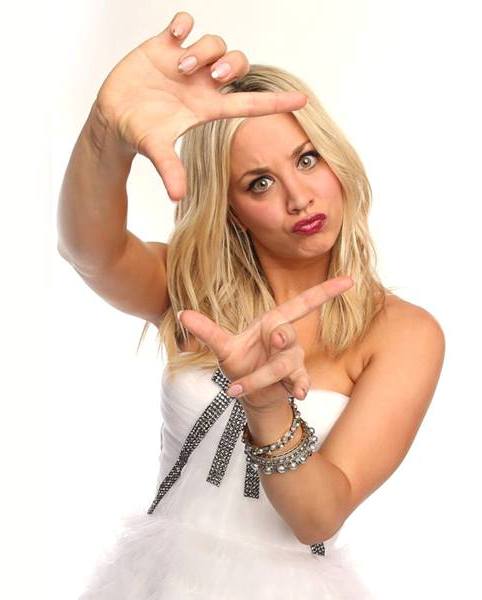 Penny 
     level
1
Kolik uhlíků obsahuje   oktadekan?
8
10
18
28
Sloučeniny obsahující 
            hydroxylovou skupinu
         vázanou na aromatické 
 jádro se nazývají:
2
alkoholy
estery
ethery
fenoly
Které označení       
       sloučeniny            
není správné?
3
styren
vinylbenzen
fenylethen
ethenylbenzen
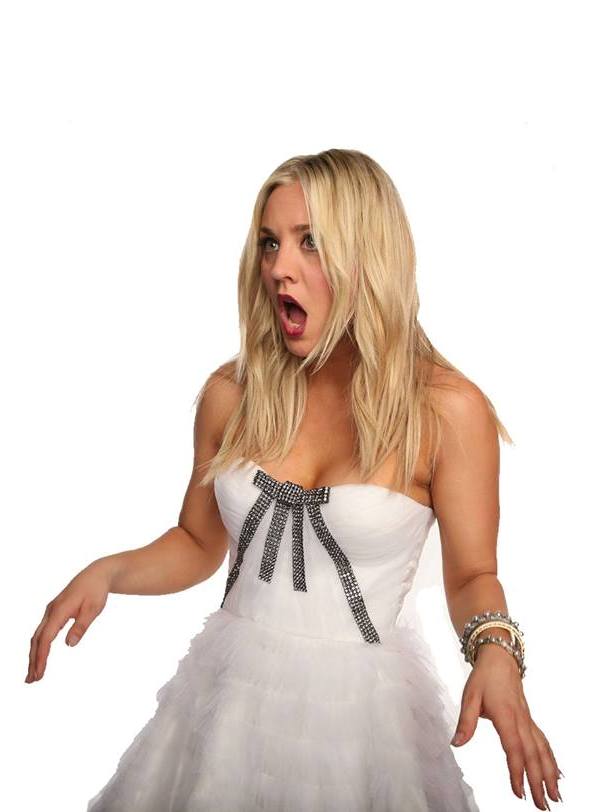 GRATULUJEME!
Pokud se nedáš na 
         dráhu herce či 
   herečky, čeká Tě 
     slibná kariéra 
 v Cheesecake 
            factory!
Postoupit do dalšího levelu
To není správně!
V tomto seriálu
   si bohužel nezahrajete, zkuste se ucházet 
                         o roli v
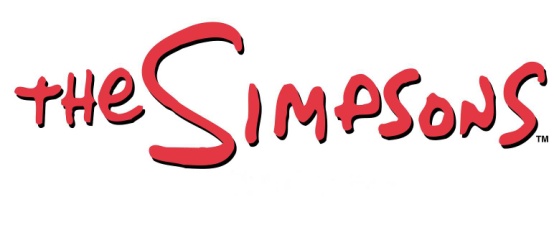 Zkusit znovu
Ukončit kvíz
Howard                level
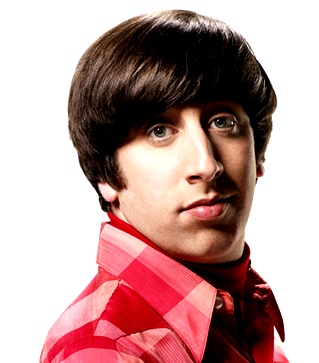 1
Kolik řetězových izomerů může tvořit pentan?
2
3
4
5
Vznik sazí není typický pro spalování:
2
alkanů
alkenů
alkynů
aromátů
Fridrich Wöhler se proslavil tím, že jako první syntetizoval organickou látku z látek anorganických. Jednalo se o syntézu:
3
Močoviny z kyanatanu amonného
Biuretu z močoviny
Glukosy z oxidu uhličitého
Chloroformu z methanu a chloru
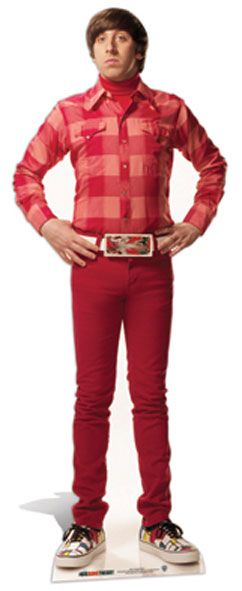 Výborně!
S tím doktorátem  
    to moc nevidíme, 
ale jako konstrukční 
           inženýr máš velké šance dostat se   
      třeba i do vesmíru!
Postoupit do dalšího levelu
To není správně!
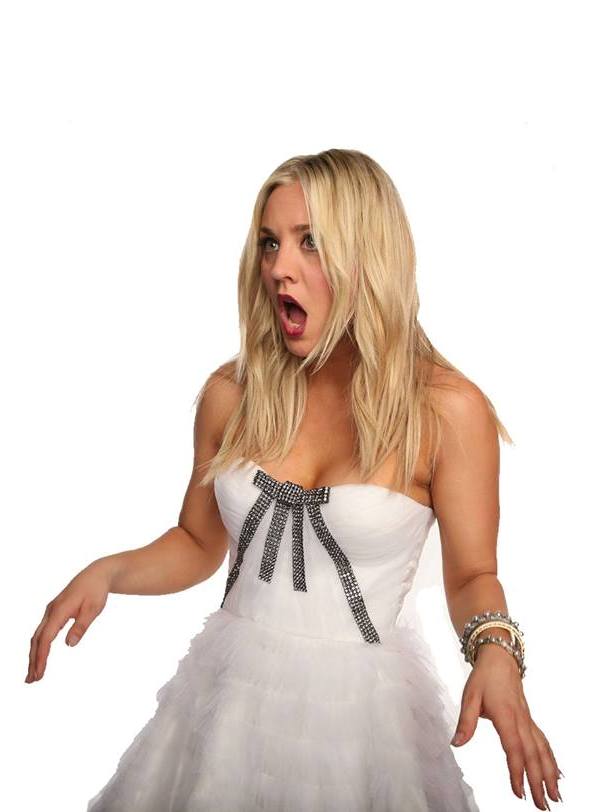 Zůstáváte na 
    úrovni Penny
Ukončit kvíz
Zkusit znovu
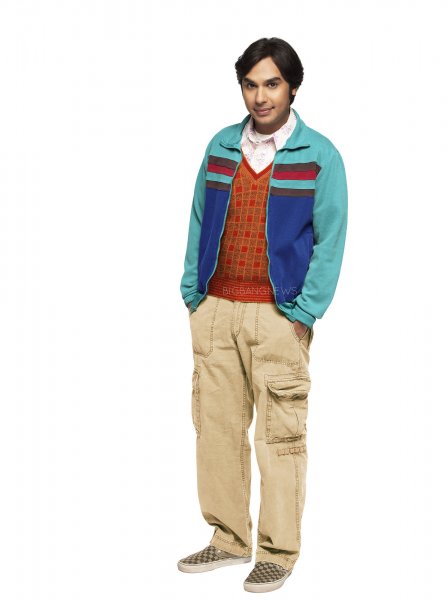 Rajesh level
1
Která z uvedených       látek je za laboratorní teploty                   pevná?
benzen
jodoform
glycerol
chloroform
Která kyselina bude      mít nejnižší pKa?
2
trichloroctová
tribromoctová
trifluoroctová
octová
Který z fenolů je             součástí fotografických vývojek?
3
resorcin
hydrochinon
pyrokatechol
fenol
Tleskáme!
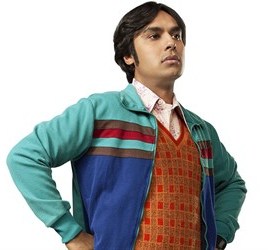 Na doktorát nejspíš 
       dosáhneš a práce 
    astrofyzika také  
     není k zahození, jen
  ty partnerské vztahy
      budou asi bez požití
            omamných látek
                   omezenější.
Postoupit do dalšího levelu
To není správně!
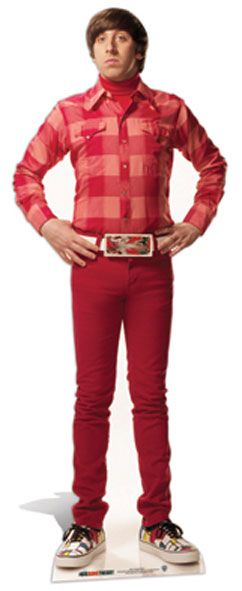 Zůstáváte na 
    úrovni Howarda
Ukončit kvíz
Zkusit znovu
Leonard level
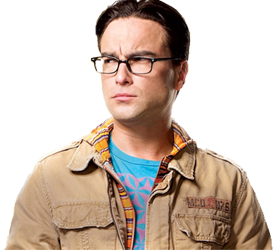 1
Kterou z látek nelze            adovat na propen        mechanismem adice                       radikálové?
Br2
Cl2
HCl
HBr
Aldehydy nelze        dokázat pomocí:
2
Tollensova činidla
Bradyho činidla
Nesslerova činidla
Shiffova činidla
V 16. Století objevil Crawford      Long destilací směsi            ethanolu a koncentrované       kyseliny sírové látku,   kterou nazval sladký olej z vitriolu. Jednalo se o:
3
glycerol
aceton
diethylether
ethylenglykol
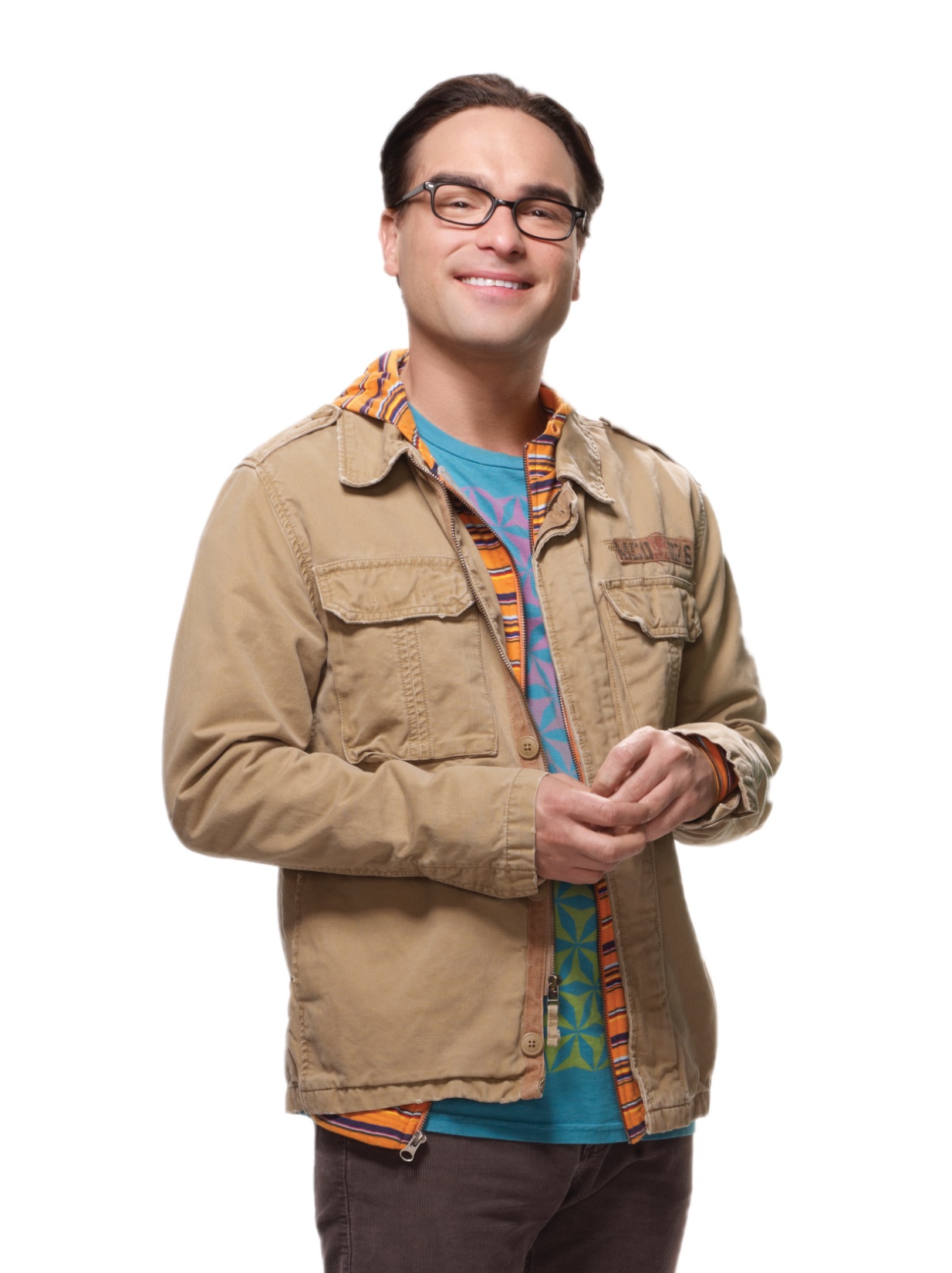 Klobouk                  dolů!
S titulem Ph.D. a 
       IQ 173 už se dá něco 
   dělat, například být 
               celkem slušným 
      experimentálním 
           fyzikem… nebo 
      poskokem blonďaté 
   krásky případně 
                vysokého génia.
Postoupit do dalšího levelu
To není správně!
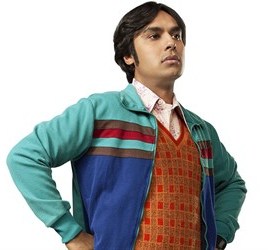 Zůstáváte na 
    úrovni Rajeshe
Ukončit kvíz
Zkusit znovu
Sheldon level
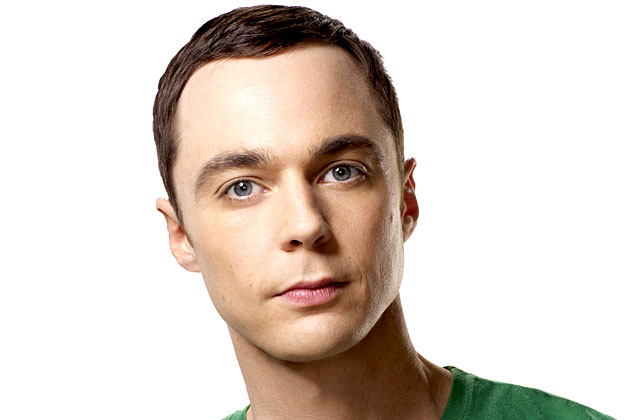 1
Ještě před objevem                  antibiotik byl účinnou              látkou v boji proti         infekcím salvarsan. Jednalo se o organokovovou sloučeninu:
rtuti
hliníku
arsenu
olova
Kyselina pikrová je poměrně             neškodnou látkou, její soli               pikráty a ztuhlá tavenina jsou        však nebezpečnými výbušninami. Ztuhlá tavenina kyseliny pikrové byla hojně využívána pod názvem:
2
dynamit
ekrazit
semtex
TNT
Fenoly poskytují s jedním              typem iontů             charakteristicky zbarvené             komplexy, čehož můžeme využít k jejich důkazu. Jedná se                o reakci fenolů s:
3
chloridem železitým
chloridem amonným
chloridem hlinitým
chloridem měďnatým
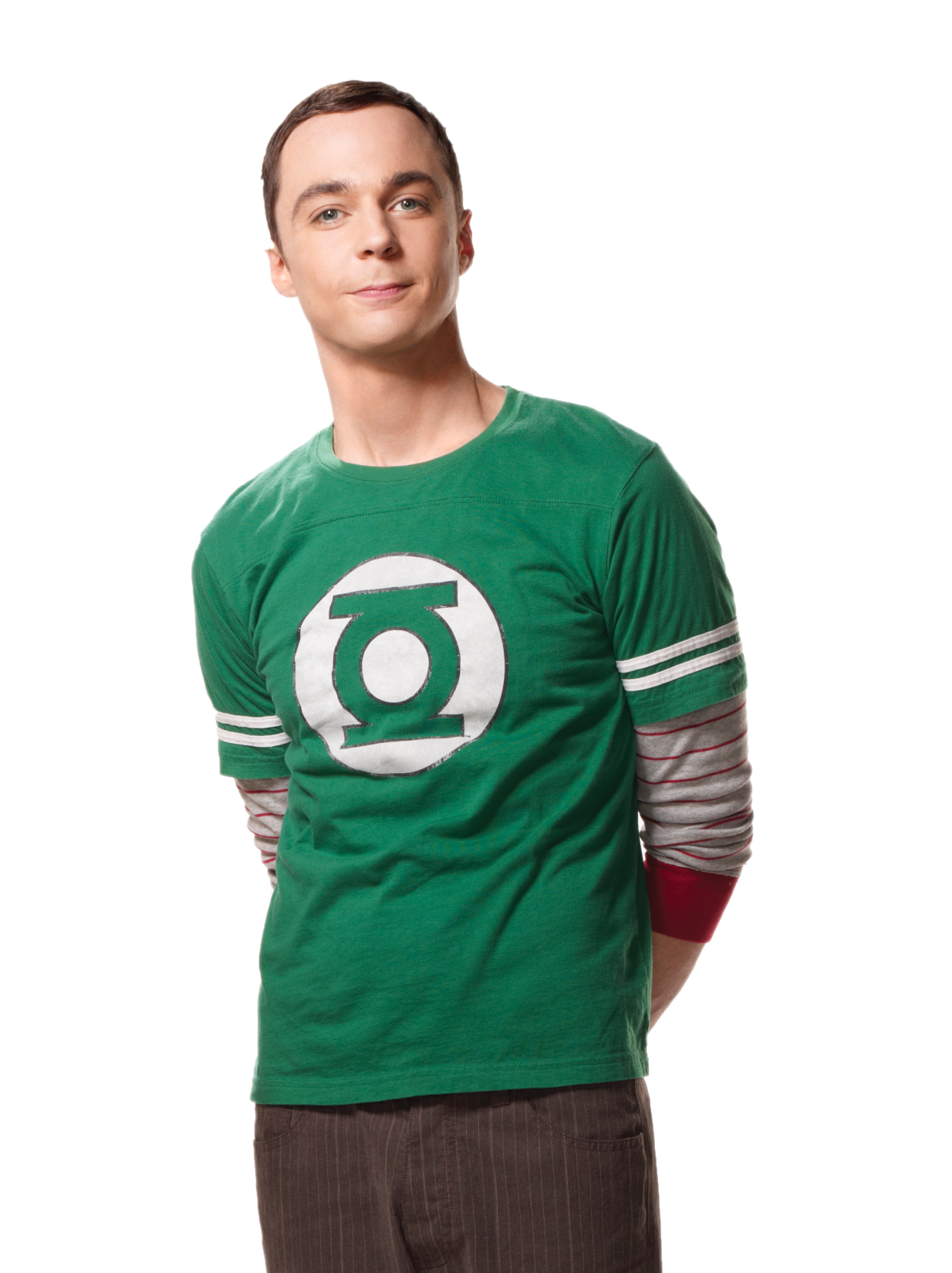 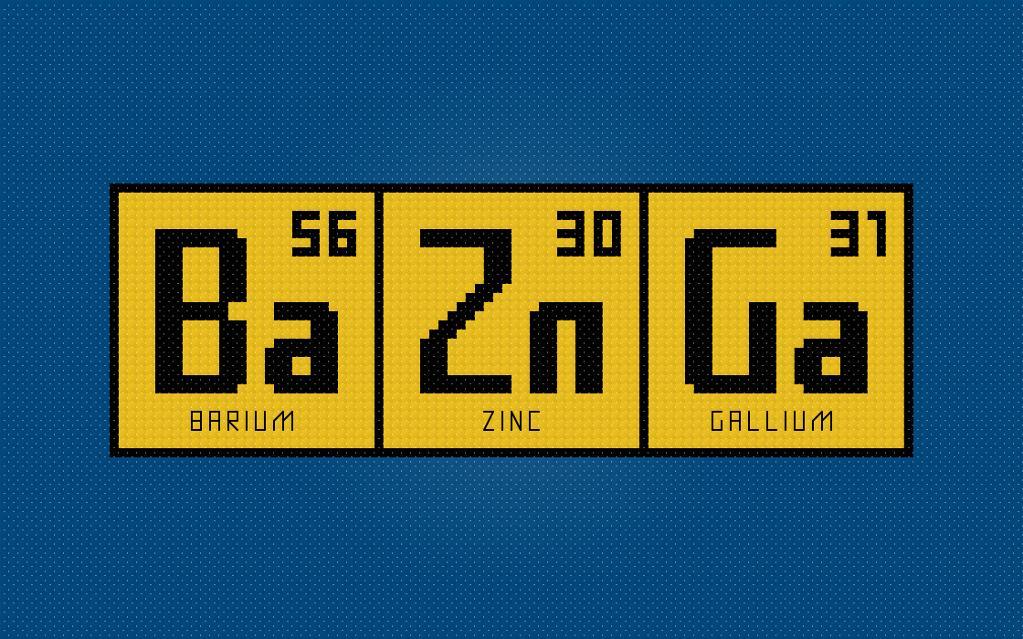 „Na to, 
 abyste se se mnou mohli   
          srovnávat musíte 
zodpovědět moji poslední    
                záludnou otázku.“
„Mírným pozměněním mého 
               příjmení dostanete prvek,
                  který je obsažen v molekule 
                 určitého dýchacího  
                     proteinu. U jakých skupin živočichů tento protein nalezneme?
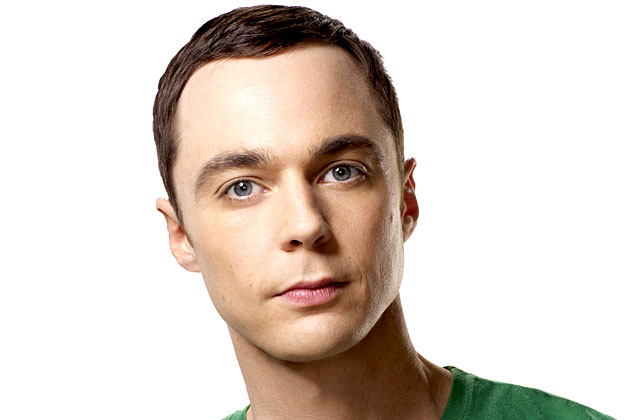 měkkýšů
kroužkovců
ostnokožců
žahavců
Gratulujeme!
Asi už nestihnete jako Sheldon 
   získat titul Ph.D. v 16 letech, ale 
                          máte dobře 
                               nakročeno a to i k 
                                  ostatním vyšším 
                                                  titulům.
                                 A teď už jen 
                             přejeme, abyste měli 
                             i lepší sociální vztahy 
                       a hezký zbytek dne ;-)
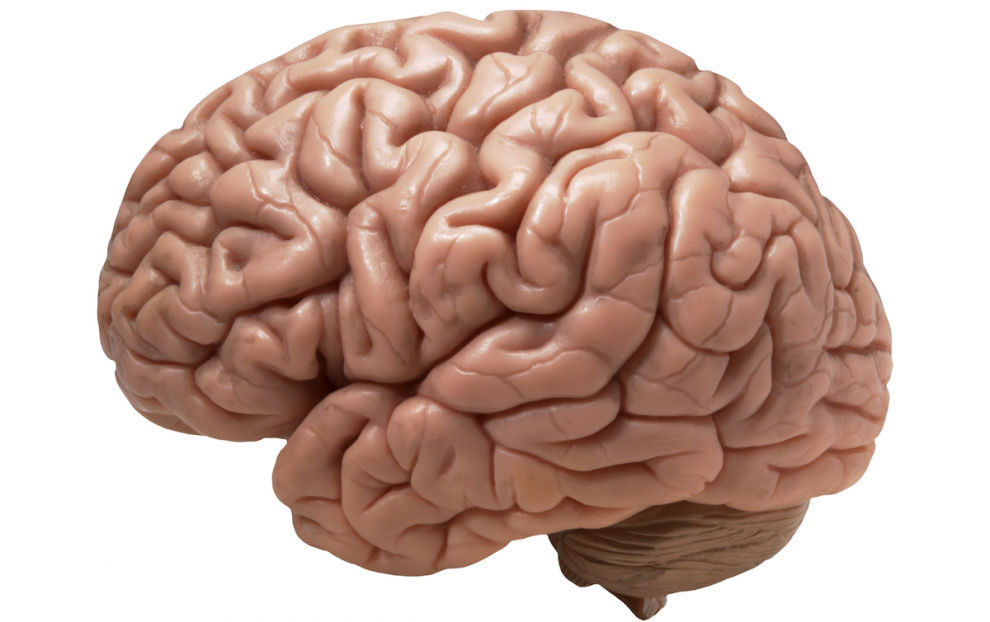 Ukončit kvíz
To není správně!
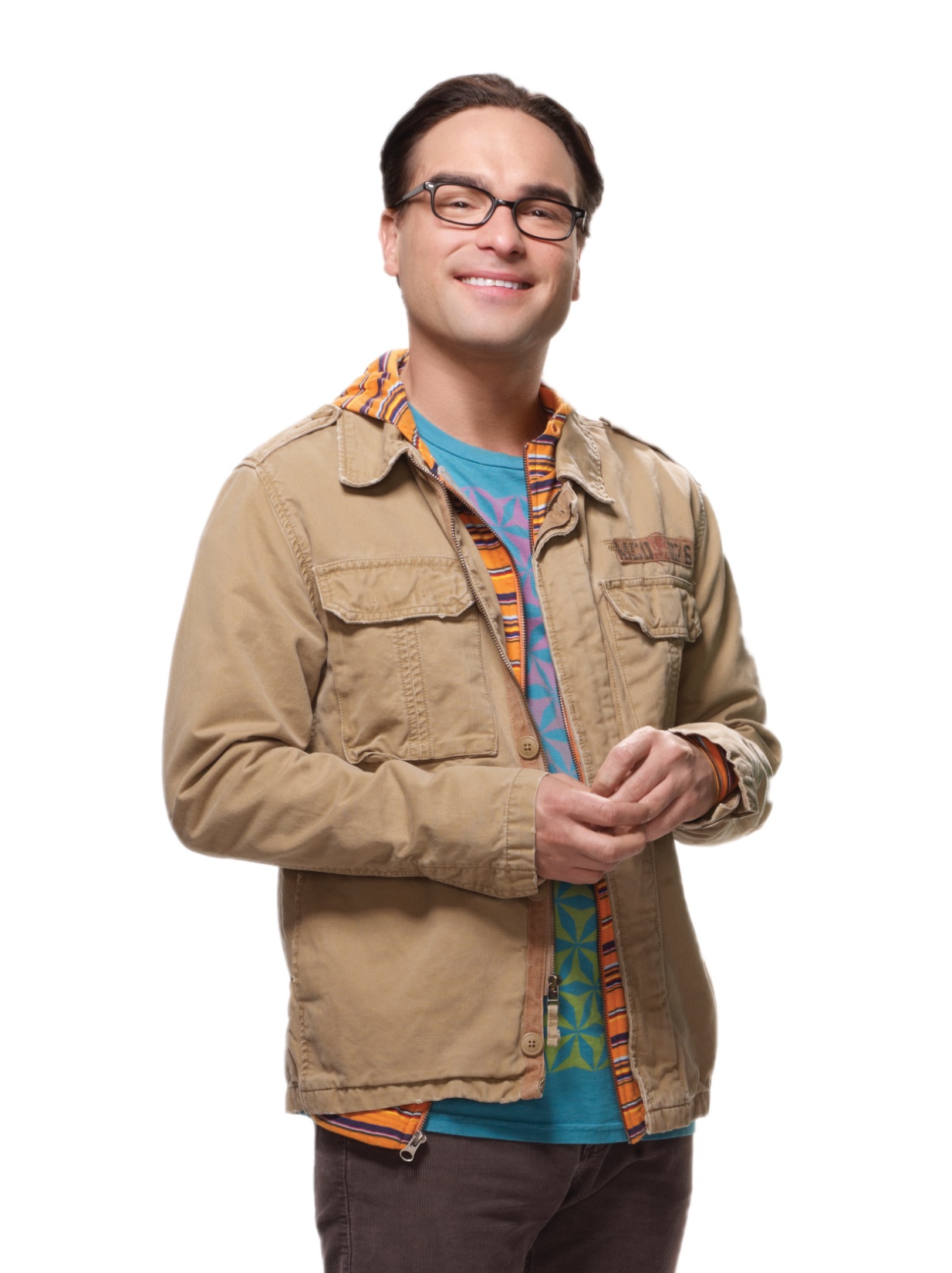 Zůstáváte na 
    úrovni Leonarda
Ukončit kvíz
Zkusit znovu
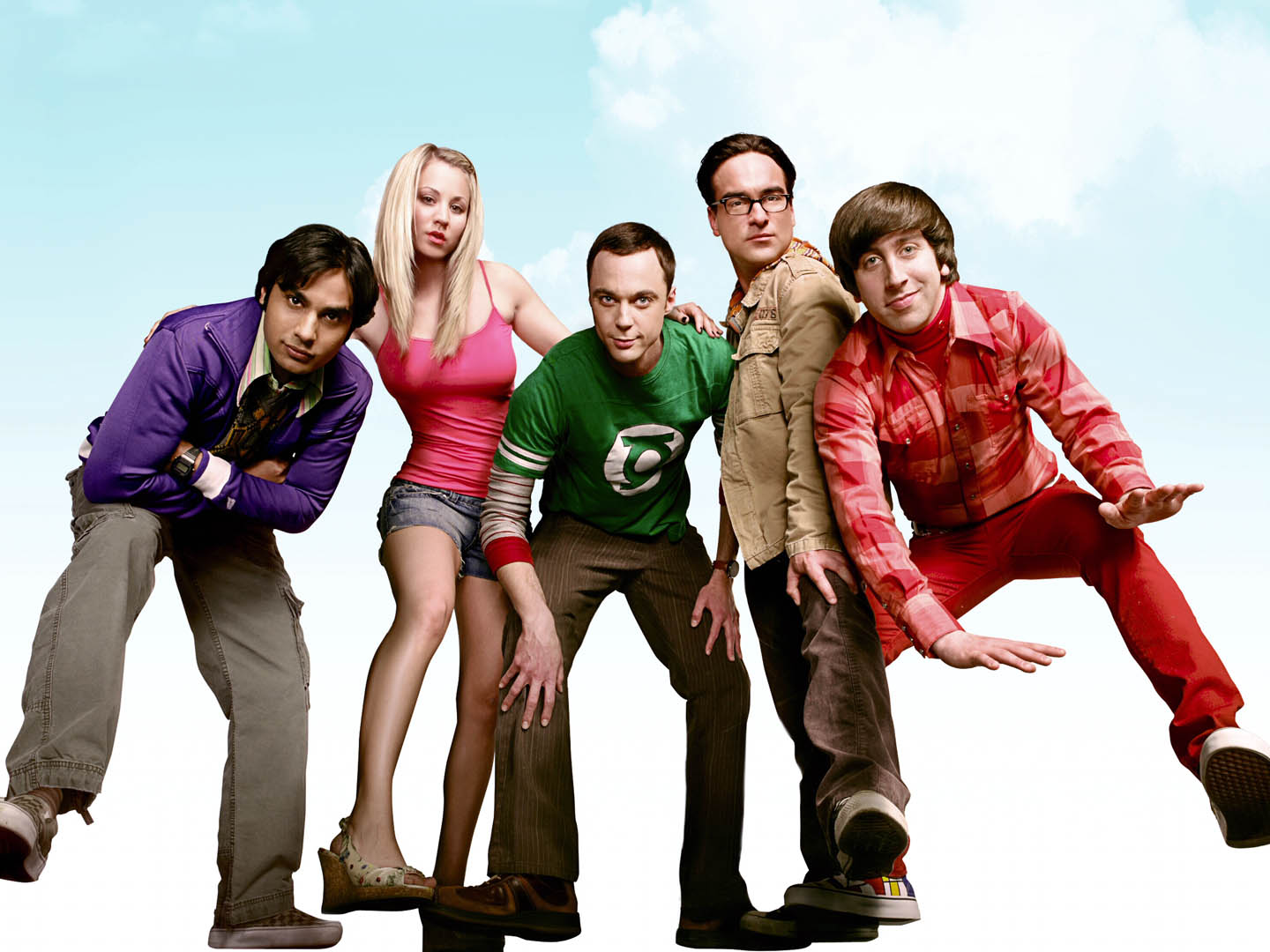 Odkazy
Charakteristiky postav z webu EDNA.cz. Dostupné na adrese: http://www.edna.cz/big-bang-theory/postavy/

Obrázky z vyhledávače Google obrázky, upravené v programu Photoshop